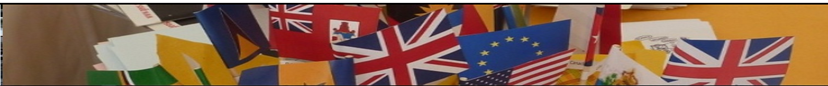 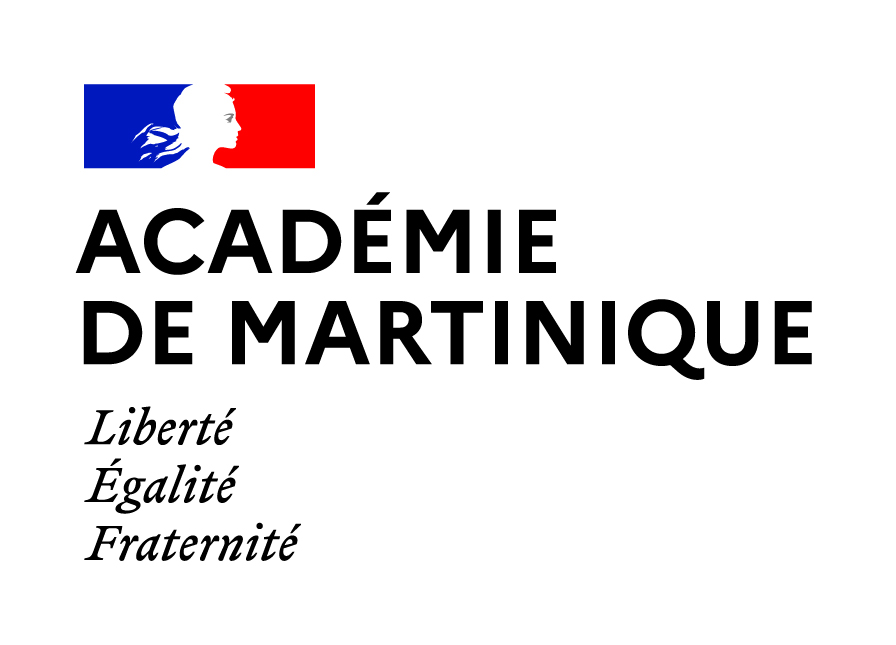 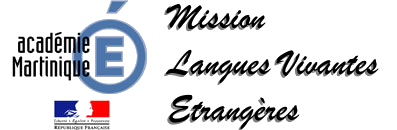 1er degré
Enseigner avec l’assistant de langues vivantes étrangères
Programme des assistants de langues vivantes étrangères
L'apprentissage des langues tient une place fondamentale dans la construction de la citoyenneté et l'ouverture sur le monde. La maîtrise des langues vivantes est une priorité car elle représente un véritable atout pour l'avenir. Dans ce contexte, le système éducatif français offre un enseignement des langues vivantes étrangères varié, garant du plurilinguisme. Le programme d'échanges des assistants de langues vivantes étrangères constitue un levier pour améliorer l'apprentissage des langues en France en multipliant les occasions d'exposition aux langues vivantes, dans une perspective de développement des compétences linguistiques et culturelles dès le plus jeune âge et tout au long du parcours scolaire.
• Les missions des assistants de langue étrangère sont décrites dans le BO n°20 du 19 mai 2016http://www.education.gouv.fr/pid285/bulletin_officiel.html?cid_bo=101887
L'assistant participe aux séances conduites par l'enseignant selon les modalités définies dans le projet d'école. Il intervient en priorité auprès des élèves et peut, de façon ponctuelle, assister le professeur des écoles en dehors du temps dédié aux élèves (apports de supports et de connaissances en lien avec l'aire linguistique et culturelle concernée dans les limites de ses compétences individuelles et professionnelles).
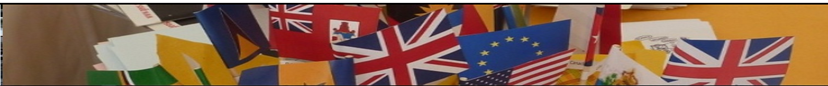 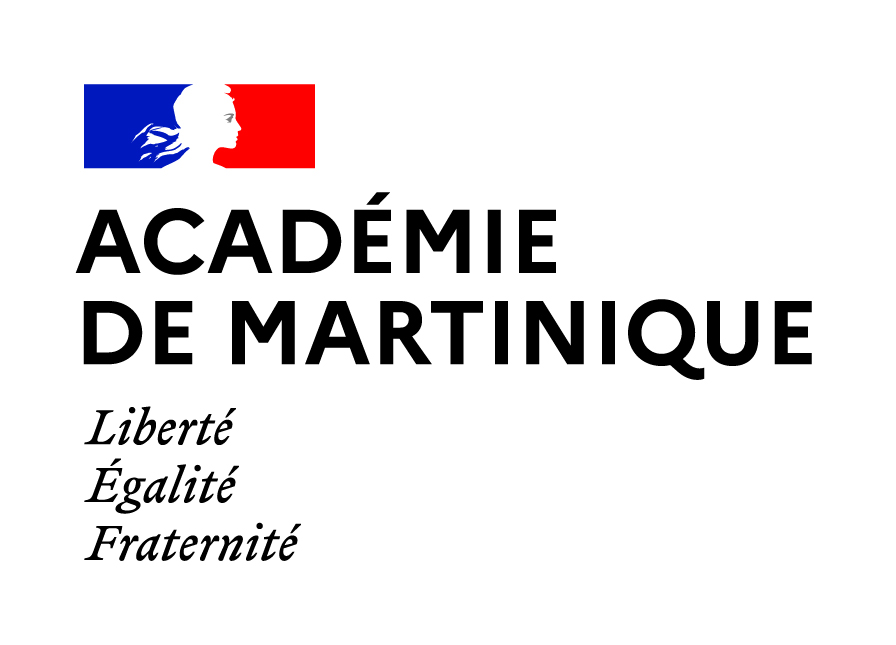 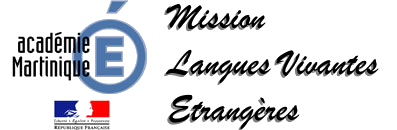 1er degré
Le professeur et l’assistant doivent travailler main dans la main. L’assistant est l’ambassadeur de sa langue et de sa culture : il collabore avec le professeur en mettant en œuvre des activités diverses (priorité à l’oral) qui s’intègrent dans la progression de la classe.
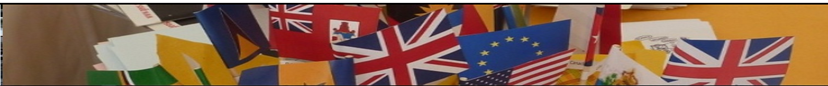 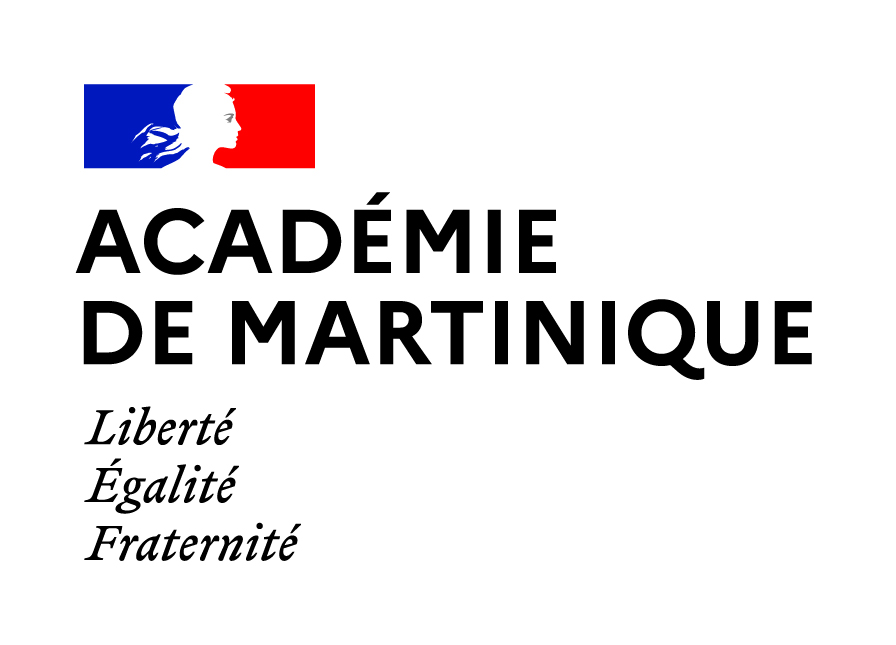 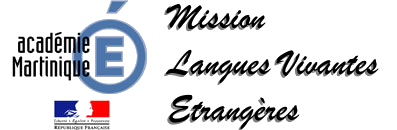 1er degré
En résumé :
L’enseignant est garant de la pédagogie (objectifs, contenus, progression, etc.) et de la discipline en classe.
 
 L’assistant est garant de la qualité et de l’authenticité de la langue et de la culture.
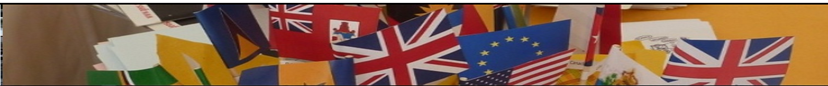 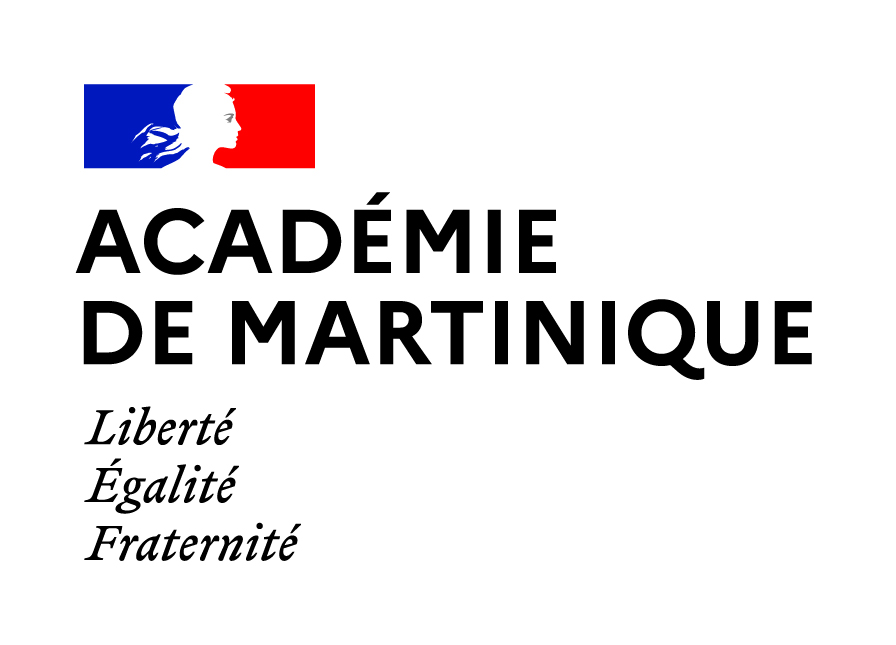 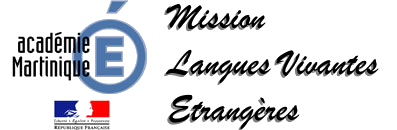 1er degré
Séance 1 cycle 3
Activité langagière dominante : Ecouter et comprendre
Formulations: 
Lexique: 
Phonologie: 
Grammaire : 
Matériel : Flashcards questions, flashcards images, objets
Durée: 45’
Niveau: cycle 3
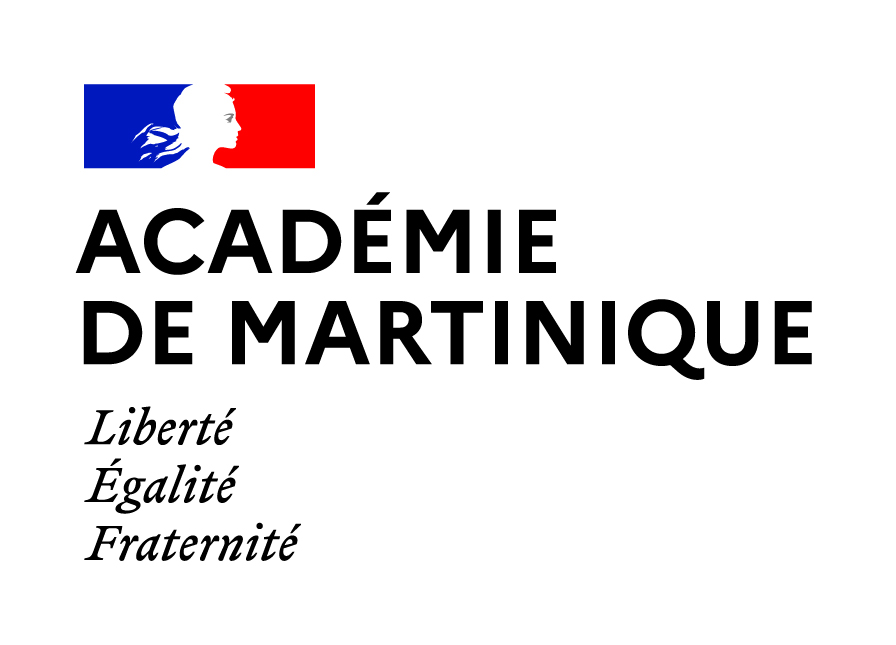 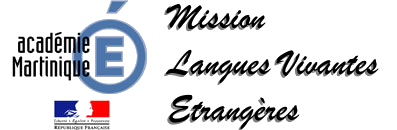 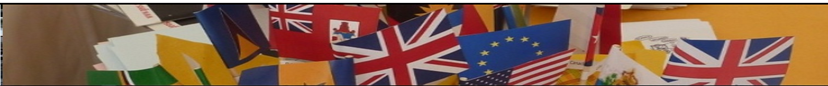 1er degré
Séance 2 cycle 3
Activités langagières dominantes : Réagir et dialoguer 
Formulations: 
Lexique: 
Phonologie: 
Grammaire : 
Matériel : Flashcards questions, flashcards images, objets
Durée: 45’
Niveau: cycle 3
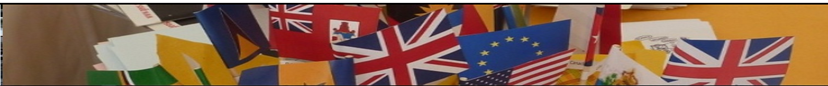 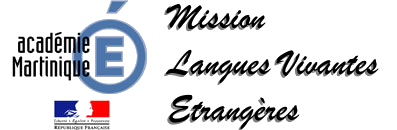 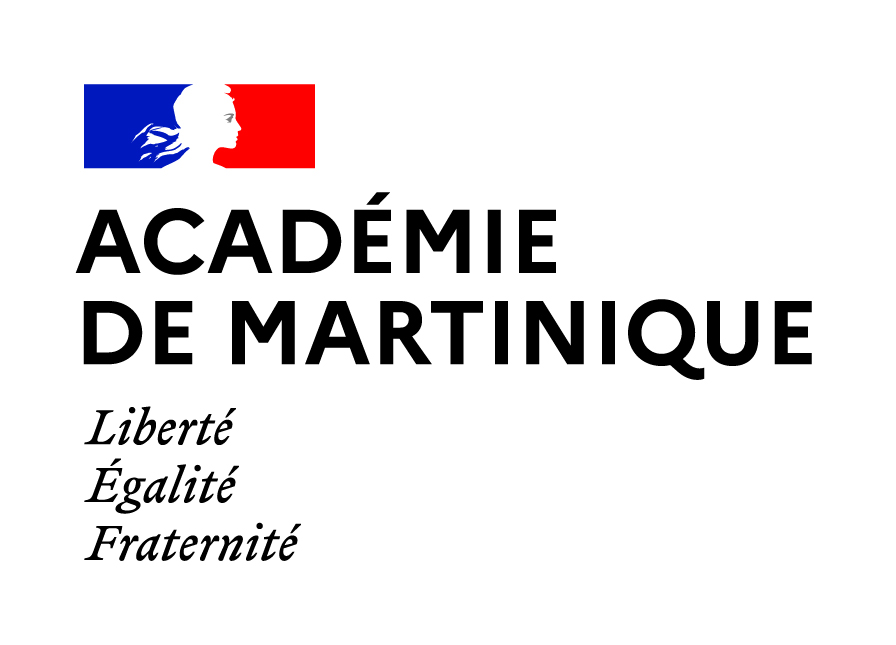 1er degré
Séance 3 cycle 3
Activités langagières dominantes : Lire, écrire
Formulations: 
Lexique: 
Phonologie: 
Grammaire : 
Matériel : Flashcards questions, flashcards images, objets
Durée: 45’
Niveau: cycle 3
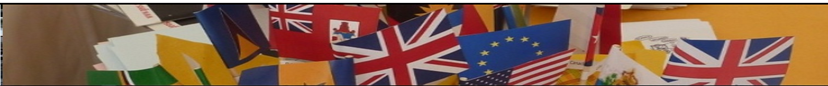 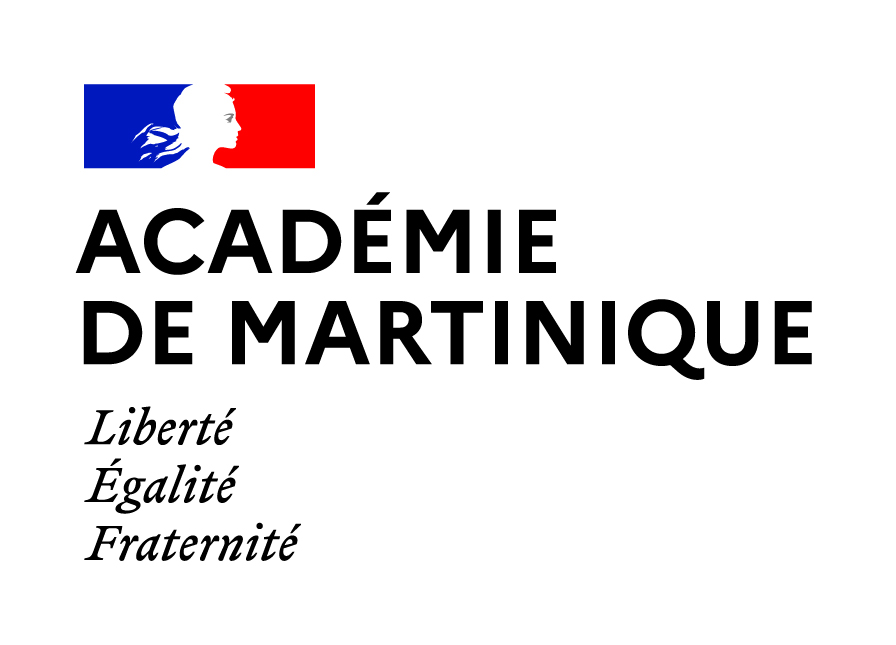 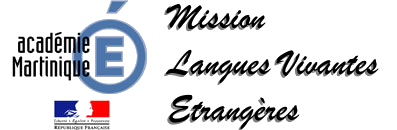 1er degré
Séance 4 cycle 3
Activités langagières travaillées : Comprendre à l’oral, Réagir et dialoguer, parler en continu, lire, écrire 
Formulations: 
Lexique: 
Phonologie: 
Grammaire : 
Matériel : Flashcards questions, flashcards images, objets
Durée: 45’
Niveau: cycle 3